История
… на разпределените изчисления
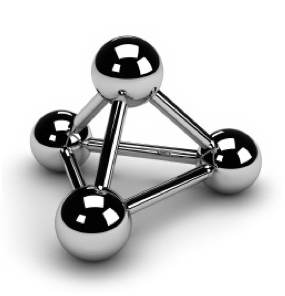 Петьо Димитров

01 Октомври 2013
2/30
Съдържание на лекциите
XML, XML Schema, XPath, XSLT

История на разпределените изчисления

Уеб услуги и техните разширения

BPEL оркестрации и SCA модел

REST уеб услуги

ESB и SOA
3/30
Съдържание
Клиент-сървър модела

RPC (Remote Procedure Call)

DCOM (Distributed COM)

RMI (Remote Method Invocation)

CORBA
4/30
Предистория
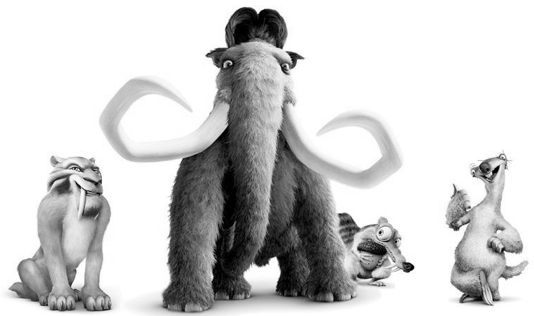 5/30
Клиент-сървър
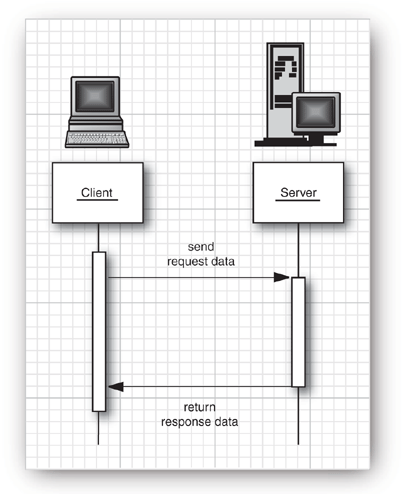 клиента изпраща заявка до сървъра

сървъра отговаря

клиента използва тази информация
6/30
Клиент-сървър вариации
Ерата на Мейнфрейм компютъра:
прост клиент с минимална бизнес логика и обработка, всичко е от страната на сървъра
подържат се sync и async операции
Ерата на Персоналния компютър:
сложен клиент с бизнес логика извършващ обработка (главно синхронни заявки)
сървърът е база данни и бизнес правила
Ерата на Интернет и Web 2.0
???
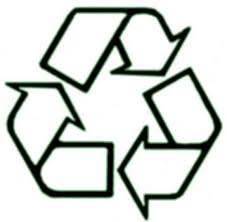 [Speaker Notes: Пример за асинхронни операции е когато потребителя пише на tty терминал, сървъра приема символите, но не отговаря докато не получи символ за край на командата]
7/30
RPC = Remote Procedure Call
форма на междупроцесна комуникация позволяваща извикване на функция или процедура в друго адресно пространство

произхожда от процедурните езици
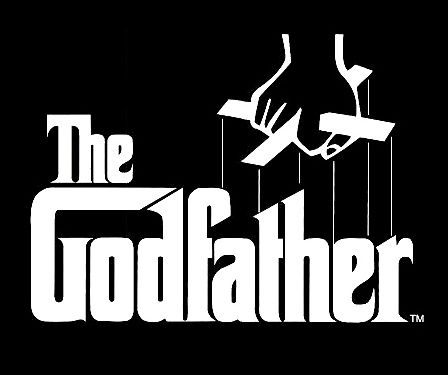 8/30
RPC проблеми
забавяне – локалните обекти винаги се достъпват по-бързо от отдалечение и е добре програмиста да знае кой използва

достъп до паметта (чрез указатели) – или е усложнен или липсва (Java)

грешки, сигурност и състезания (concurrency)
9/30
DCOM
Distributed Component Object Model

технология на Майкрософт стъпваща върху COM и OLE и предлагаща разпределени изчисления

предлага сериализация и десериализация на данни, отдалечен garbage collection, използва бинарен формат за прехвърляне на данни и др.
10/30
RMI = Remote Method Invocation
фокусира се върху обекти и извикване на методи

компоненти
client
stub
skeleton
server
RMI регистър
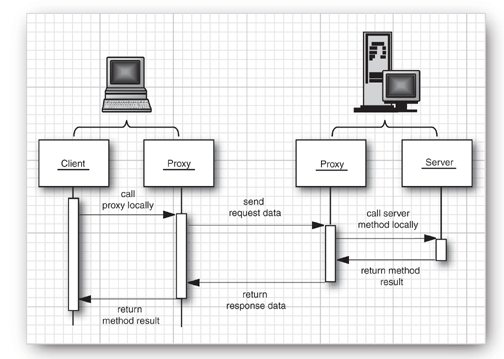 11/30
RMI (продължение)
stub и skeleton-а отговарят за обмена и се генерират динамично

регистъра e на localhost и порт 1099
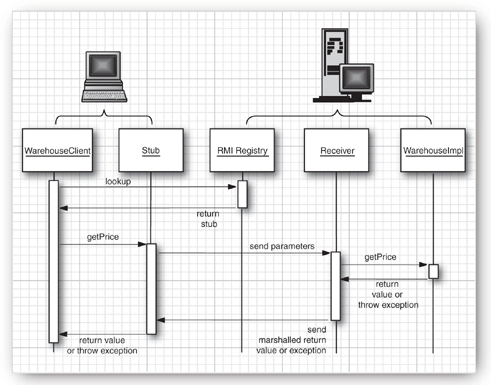 [Speaker Notes: Преди stub и skeleton класовете се генерират с rmic.
RMI regitry-то се стартира с команда rmiregistry.]
12/30
RMI пример
public interface Warehouse extends Remote {
  double getPrice(String productName) throws RemoteException;
}

public class WarehouseImpl extends UnicastRemoteObject implements Warehouse {
  public double getPrice(String productName) throws RemoteException {
    return 69.0;
  }
}
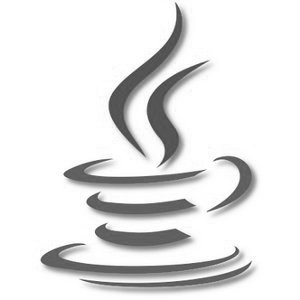 [Speaker Notes: Конструктора на UnicastRemoteObject прави обекта достъпен отдалечено.]
13/30
RMI пример
// WarehouseApplication
WarehouseImpl wwf = new WarehouseImpl(); 
Context namingCtx = new InitialContext();
namingCtx.bind("rmi:cw", wwf);

// WarehouseClient
String url = "rmi://localhost:1099/cw";
Warehouse cw = (Warehouse) namingContext.lookup(url); 
double price = cw.getPrice("Kindle");
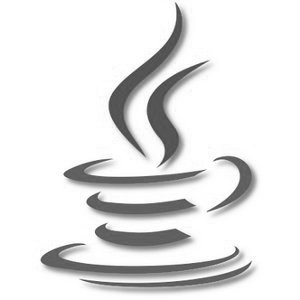 14/30
RMI пример - разделение
от страната на клиента:
Warehouse: дефинира договора
WarehouseClient: взима референция към отдалечения обект и я използва

от страната на сървъра:
Warehouse: дефинира договора
WarehouseImpl: имплементира склада
WarehouseApplication: създава склада и го регистрира за отдалечен достъп
[Speaker Notes: Конструктора на UnicastRemoteObject прави обекта достъпен отдалечено.]
15/30
EJB = Enterprise Java Beans
Java компоненти имплементиращи бизнес логика и поддържащи транзакции, сигурност и отдалечен достъп (и съхранение в база данни)
нуждаят се от EJB контейнер
разчита се на анотации и конвенции, за да се намали конфигурацията и XML файловете (3.0)
видове EJB-а:
session (stateless, stateful, singleton)
message driven
entity (deprecated в полза на JPA)
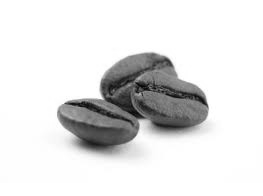 16/30
CORBA
Common Object Request Broker Architecture
езиково независим стандарт
позволява комуникация м/у различни системи
разчита на IDL и мапинги на различни езици
скелет за имплементацията се създава с IDL компилатор
комуникацията става през ORB-ове (Object Request Broker) използващиимплементация на протокола GIOP(General Inter-ORB Protocol; IIOP)
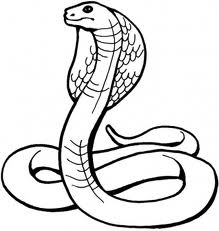 [Speaker Notes: IDL = Interface Definition Language]
17/30
CORBA (продължение)
IIOP (Internet Inter-ORB Protocol) мапва GIOP към TCP/IP протокола
всеки обект се идентифицира от IOR (Interoperable Object Reference), който в стрингов формат е IOR:101b23ed9c120a…12
параметри по стойност и референция
CCM контейнер за компоненти дефиниращ техния формат и предлагащ допълнителни услуги (транзакции, автентикация и др.)
[Speaker Notes: Lotus Notes пример.
CCM = CORBA Component Model (като EJB или Servlet контейнер)]
18/30
CORBA (продължение)
други компоненти:
POA - позволява разделяне на remote обекта от servant-а (същинската имплементация)
interceptors - "куки" позволяващи да се обработва прехвърляната информация
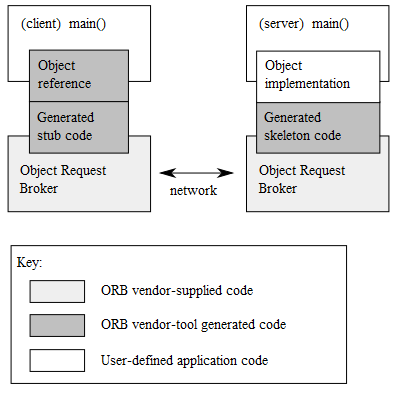 [Speaker Notes: POA = Portable Object Adapter]
19/30
CORBA и Java: IDL
Hello.idl

module HelloApp { 
   interface Hello { 
      string sayHello(); 
      oneway void shutdown(); 
   }; 
};

Hello.idl  idlj  HelloPOA.java
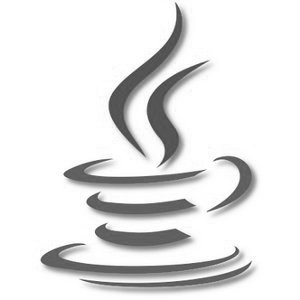 20/30
CORBA и Java: Servant
class HelloImpl extends HelloPOA { 
  private ORB orb; 
  public void setORB(ORB orb_val) { 
    orb = orb_val; 
  } 
  public String sayHello() { 
    return "Hello world !";
  } 
  public void shutdown() { 
    orb.shutdown(false); 
  } 
}
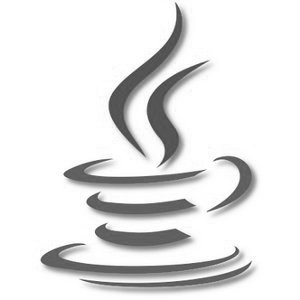 21/30
CORBA и Java: Server
public static void main(String args[]) {
  ORB orb = ORB.init(args, null);
  POA rootpoa = POAHelper.narrow(orb.resolve_initial_references("RootPOA"));
  rootpoa.the_POAManager().activate();

  HelloImpl helloImpl = new HelloImpl();
  helloImpl.setORB(orb); 
  org.omg.CORBA.Object ref = rootpoa.servant_to_reference(helloImpl);
  Hello href = HelloHelper.narrow(ref);
	  
  org.omg.CORBA.Object objRef = orb.resolve_initial_references("NameService");
  NamingContextExt ncRef = NamingContextExtHelper.narrow(objRef);
  NameComponent path[] = ncRef.to_name("Hello");
  ncRef.rebind(path, href);
  orb.run();
}
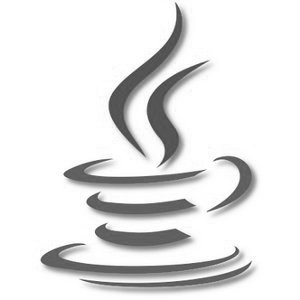 [Speaker Notes: активация на POAManager
създаване на servant и сетване на orb-а му
вземане на object reference от servant-а
байндване на име към object reference-а в контекста
стартиране на orb-a]
22/30
CORBA и Java: Client
ORB orb = ORB.init(args, null);
org.omg.CORBA.Object objRef =  orb.resolve_initial_references("NameService");
NamingContextExt ncRef = NamingContextExtHelper.narrow(objRef);
 
helloImpl = HelloHelper.narrow(ncRef.resolve_str("Hello"));

helloImpl.sayHello();
helloImpl.shutdown();
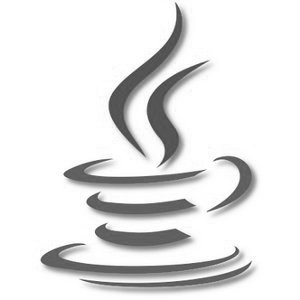 [Speaker Notes: взимане на контекста за именуване
взимане на референция до отдалечения обект
извикване на метода]
23/30
CORBA проблеми
сложност (голямо API с много възможности за грешка, проблемни имплементации, сложни типове, непрозрачни IOR стрингове)
липсваща функционалност (сигурност и поддържане на версии)
процедурни (конфликт на интереси в OMG)
други технологии: DCOM, EJB, уеб услуги
[Speaker Notes: OMG = Object Management Group]
24/30
Уеб услуги
самостоятелни и модулни програмни компоненти, чиято функционалност е достъпна през мрежата

разчитат на XML базирани протоколи (XML, XSD, SOAP, WSDL и други) или REST модела (HTTP, XML, JSON)

подобряват съвместимостта и намаляват сложността като обвиват стари приложения
25/30
Coming soon…
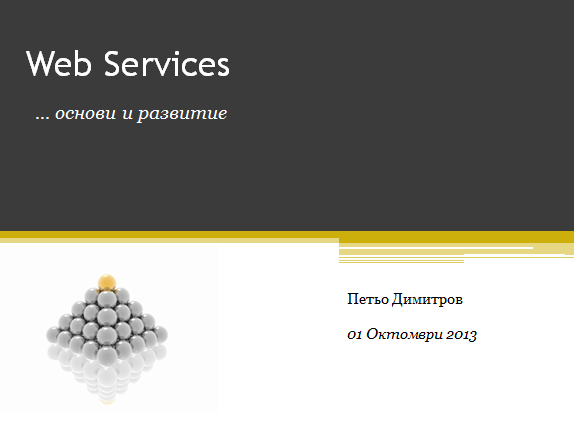 26/30
SOA = Service Oriented Architecture
принципи и методологии за създаване на лесно сработващи се услуги

ясно дефинирани интерфейси и протоколи за комуникация позволяват loose coupling и многократно използване на всяка услуга

платформено и езиково независима

често се асоциира с XML базиран уеб услуги
27/30
Coming soon…
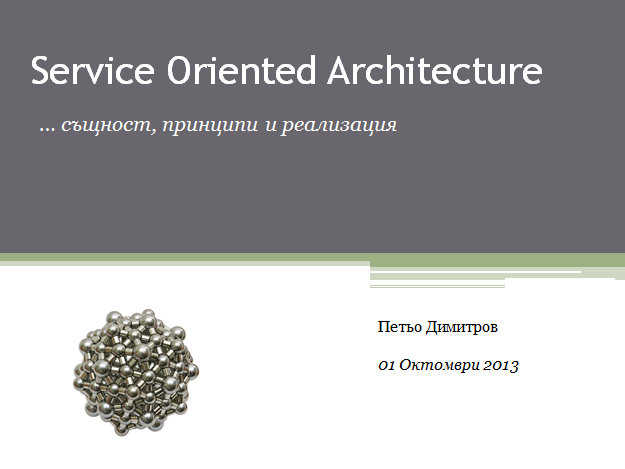 28/30
Термини в разпределените системи
cohesion
loose coupling
availability
scalability
portability
interoperability
maintainability
reusability/ composability
29/30
Въпроси
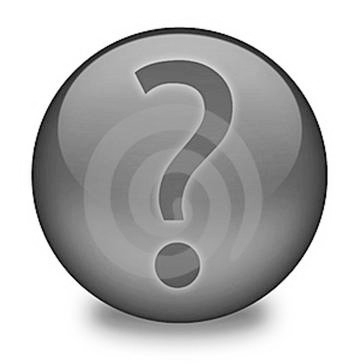 30/30
Благодаря за вниманието